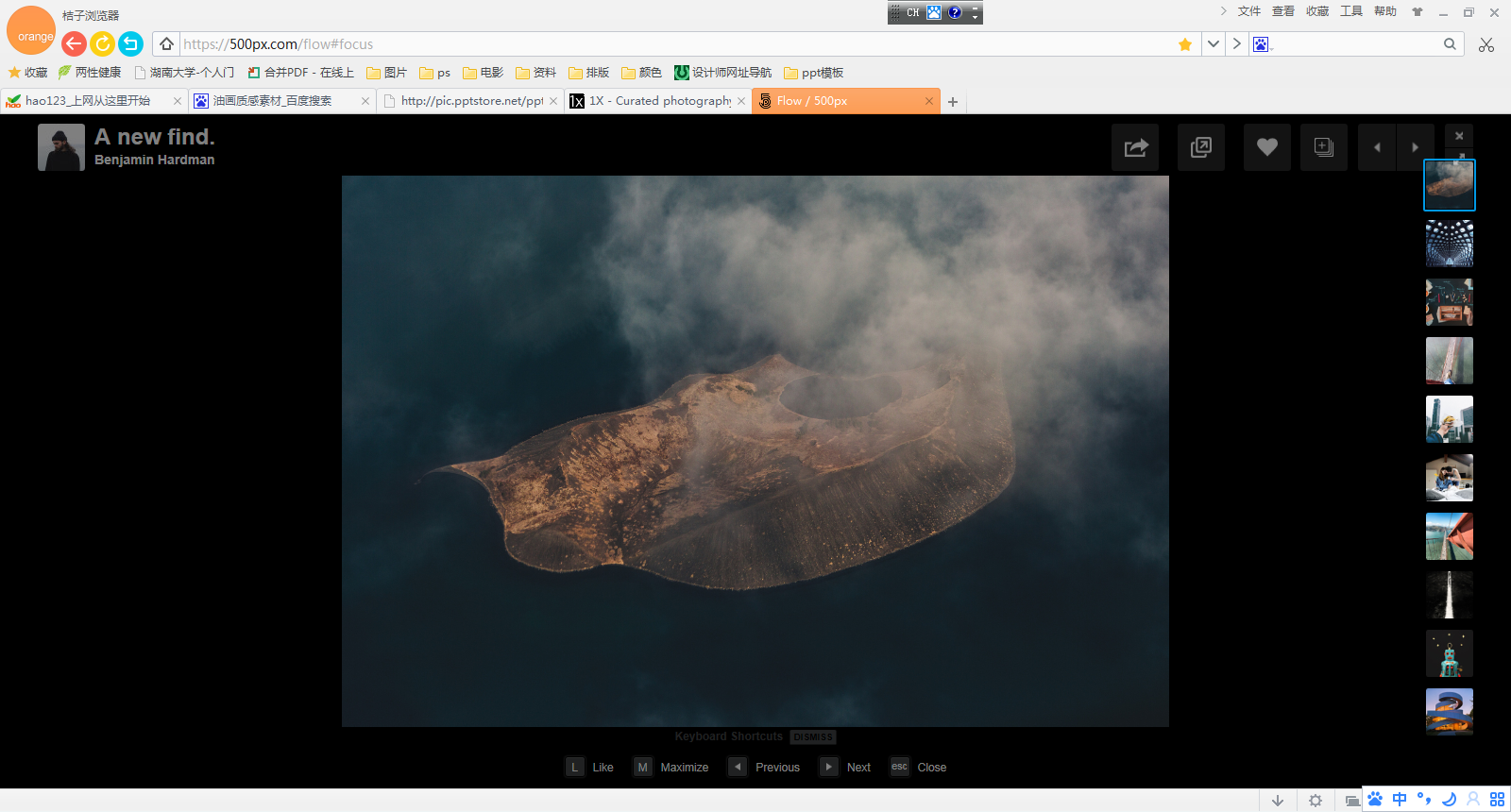 Add a title
Giant squid remain one of the most enigmatic large animals on the planet.
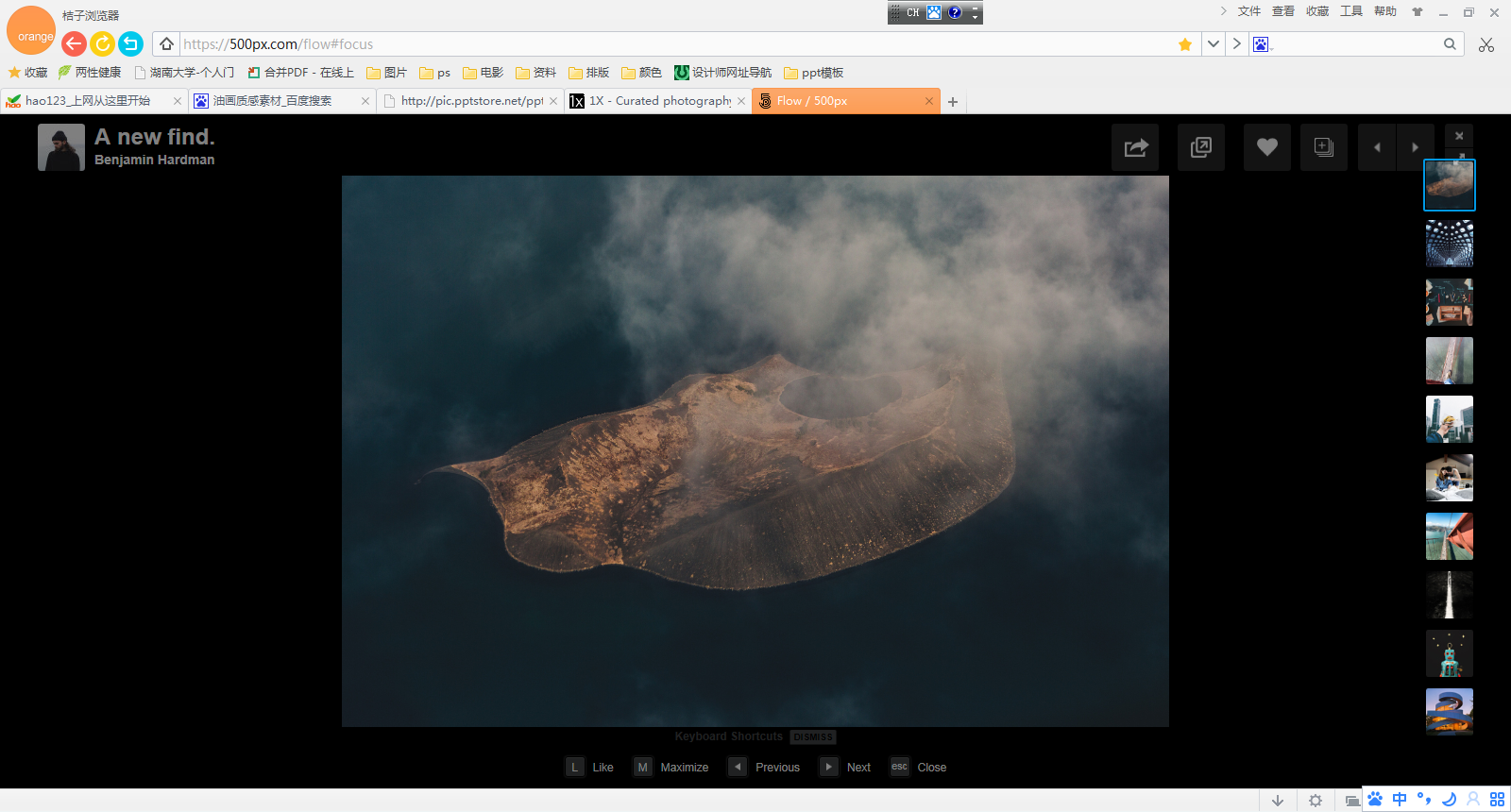 Directory
Contents
01Brief introduction

02Brief introduction

03Brief introduction
Large animals on the planet.
Large animals on the planet.
Large animals on the planet.
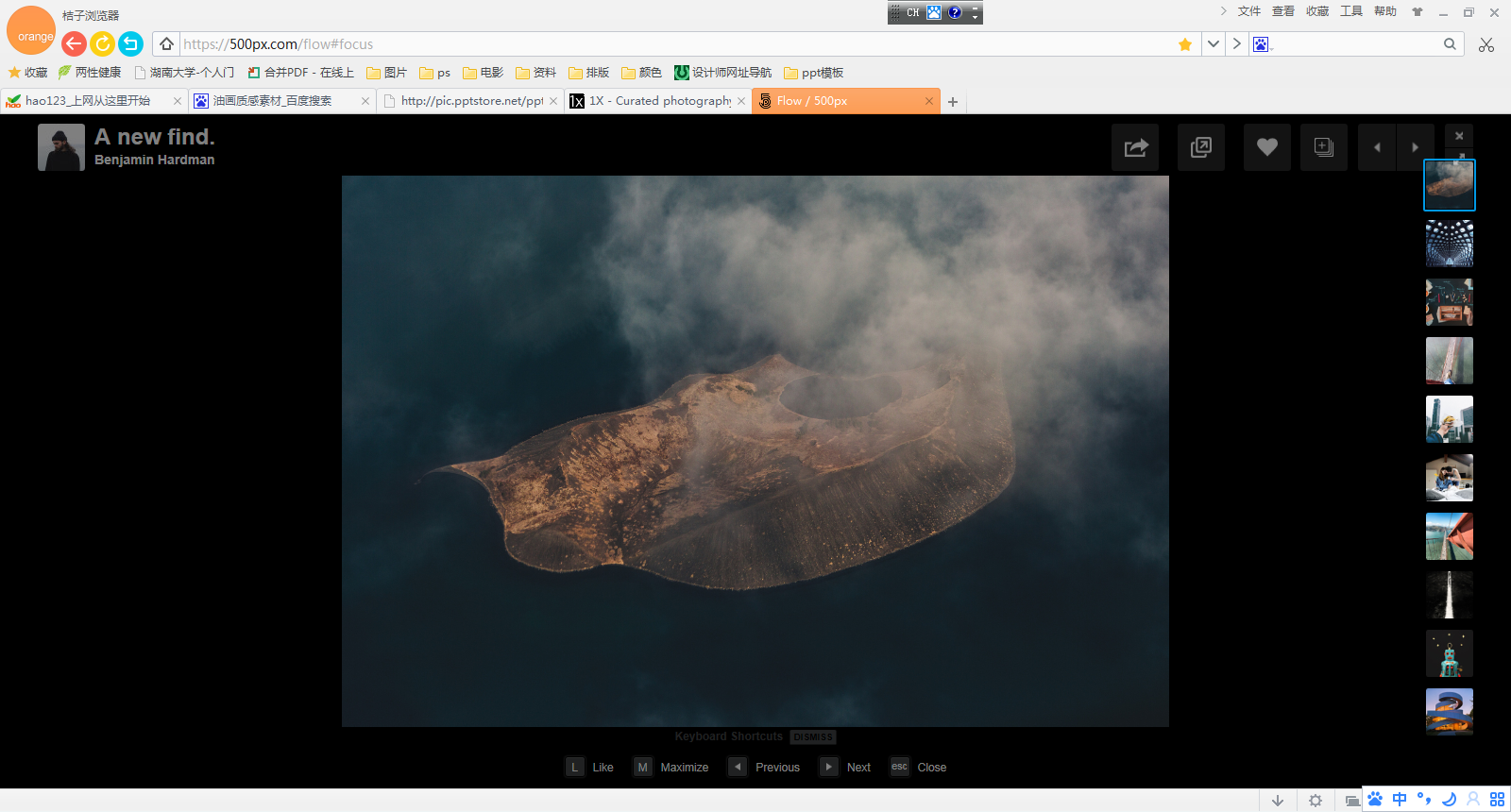 01
 Brief introduction
Large animals on the planet.
01Brief introduction
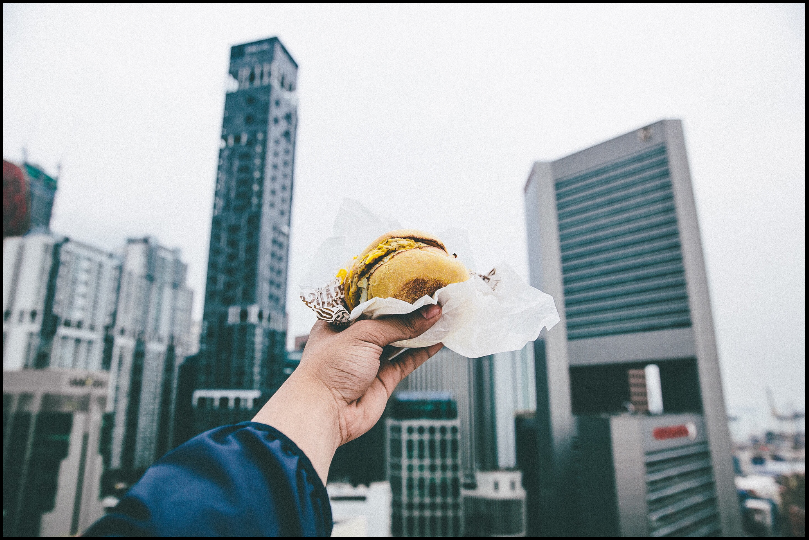 Brief introduction
Type what you want here, type what you want here, type what you want here, type what you want here.
01Brief introduction
Creative One
Type the text here and type the text here to type the text here
Creativity II
Type the text here and type the text here to type the text here
Creativity Three
Type the text here and type the text here to type the text here
Creative Four
Type the text here and type the text here to type the text here
01Brief introduction
Type what you want here, type what you want here, type what you want here, type what you want here.
Type what you want here, type what you want here, type what you want here, type what you want here.
Type what you want here, type what you want here, type what you want here, type what you want here.
03
02
01
Features three
Features two
Features one
01Brief introduction
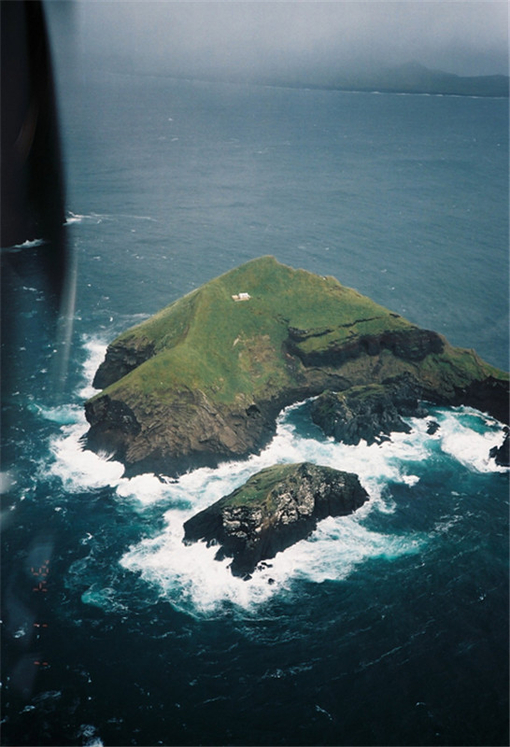 Title

Type the content here to type what you typed here and type what you typed here to type the content here and type what you typed here.
Brief Introduction
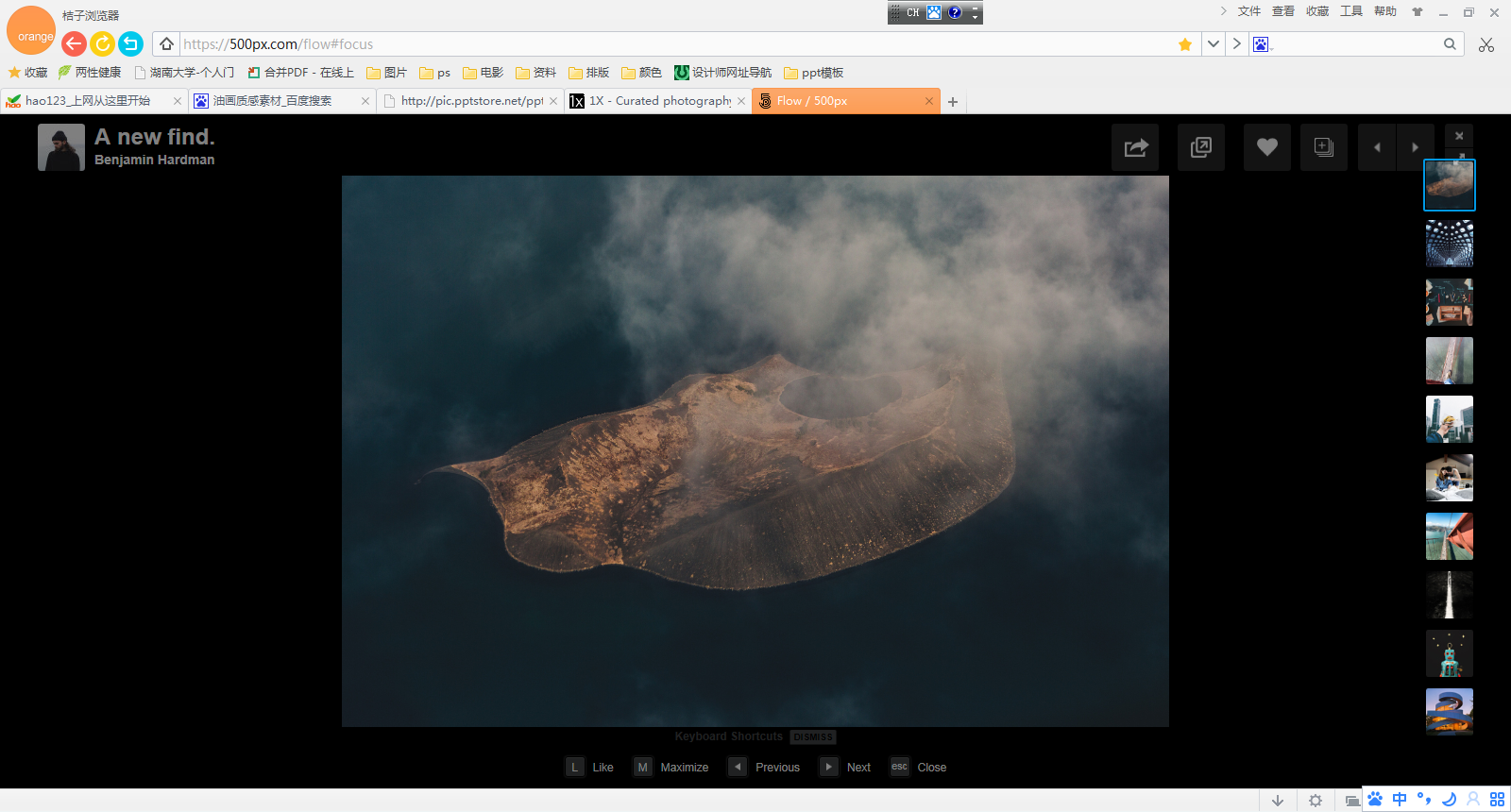 02
 Brief introduction
Large animals on the planet.
02Brief introduction
Type the content here to type what you typed here and type what you typed here to type the content here and type the content here to type what you typed here typing
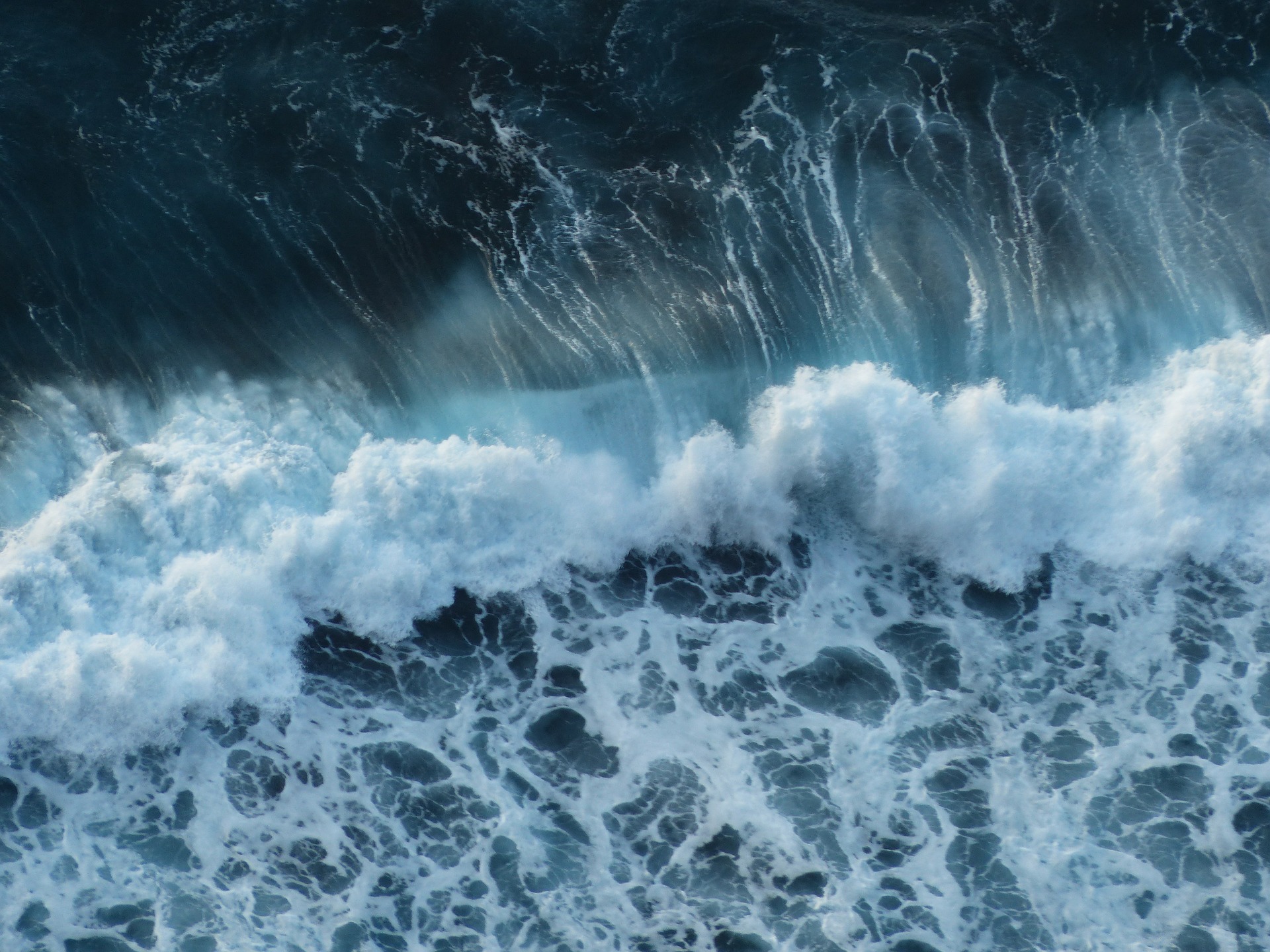 02Brief introduction
Type the content here to type what you typed here, type what you typed here, type the content here, and type the content here.
01
Type the content here to type what you typed here, type what you typed here, type the content here, and type the content here.
02
Type the content here to type what you typed here, type what you typed here, type the content here, and type the content here.
03
Type the content here to type what you typed here, type what you typed here, type the content here, and type the content here.
04
02Brief introduction
Type the content here to type what you typed here and type what you typed here to type the appropriate content here
Type the content here to type what you typed here and type what you typed here to type the appropriate content here
Type the content here to type what you typed here and type what you typed here to type the appropriate content here
02Brief introduction
Advantages One
Type the content here to type what you typed here and type what you typed here to type the appropriate content here
Advantage Two
Type the content here to type what you typed here and type what you typed here to type the appropriate content here
Advantage Analysis
Advantages of three
Type the content here to type what you typed here and type what you typed here to type the appropriate content here
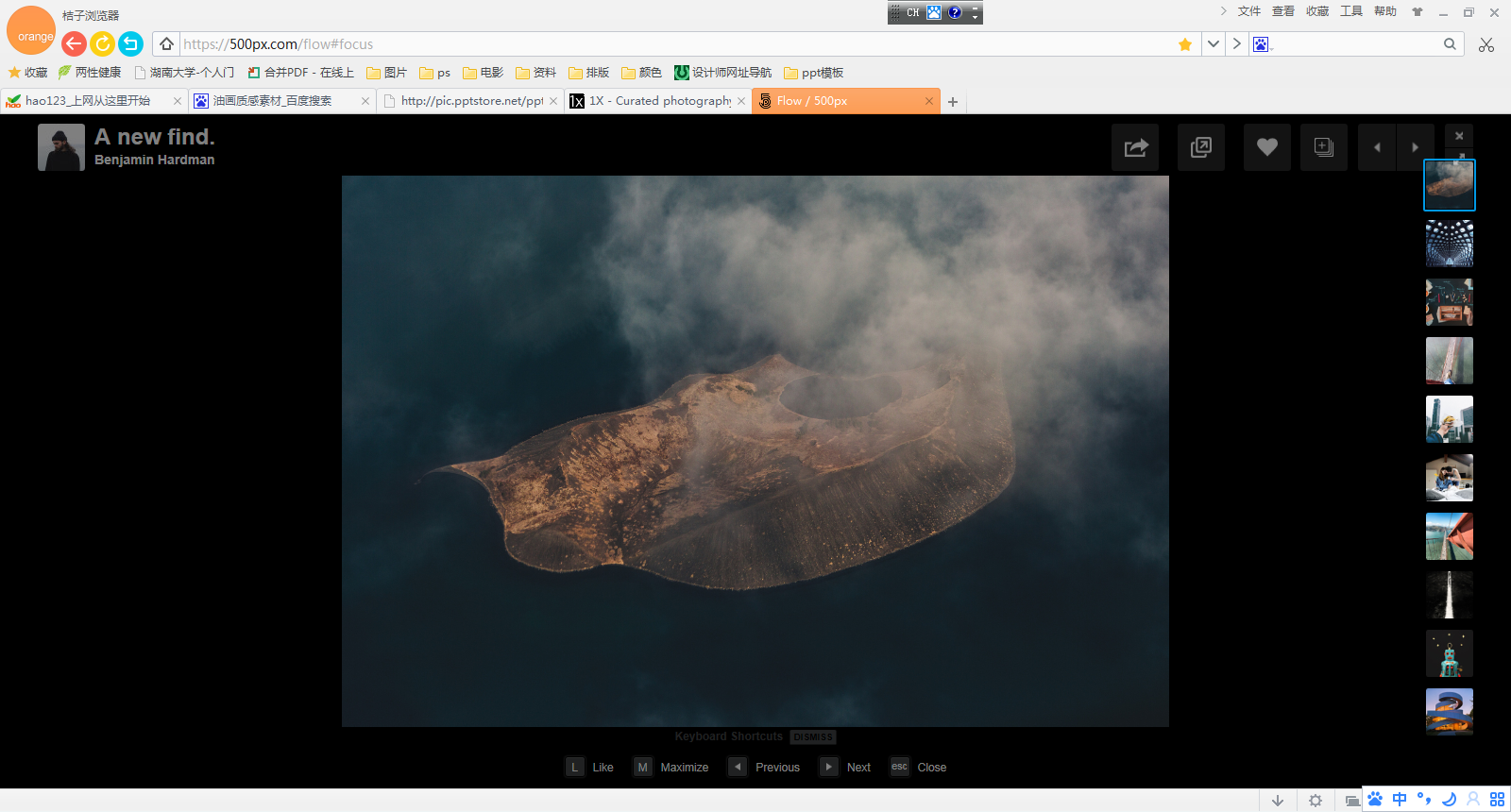 03
 Brief introduction
Large animals on the planet.
03Brief introduction
Type the content here to type what you typed here
Type the content here to type what you typed here
Type the content here to type what you typed here
03Brief introduction
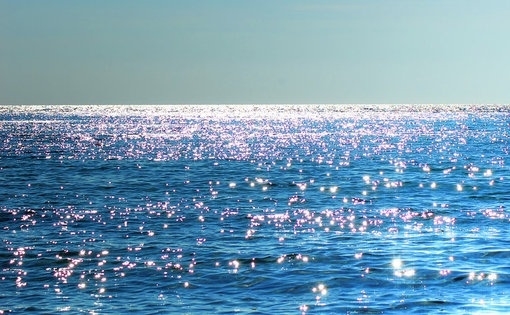 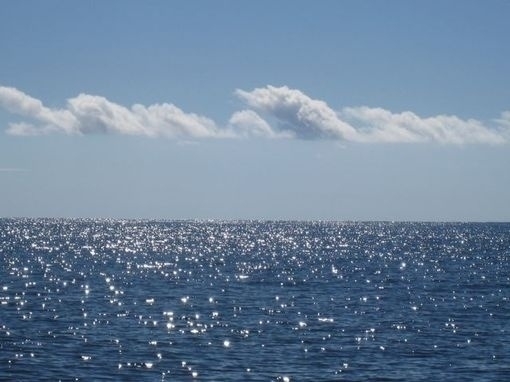 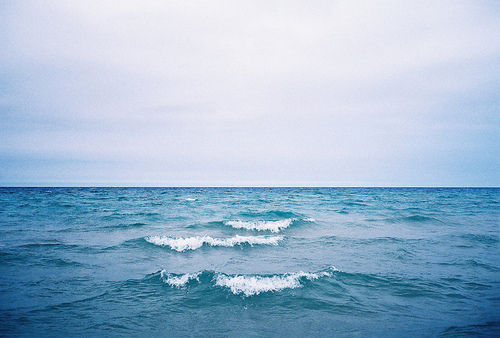 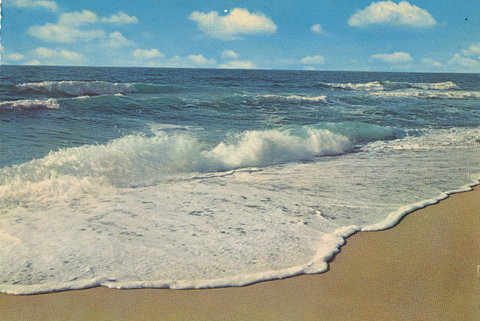 Type the appropriate content here to type here
Type the appropriate content here to type here
Type the appropriate content here to type here
Type the appropriate content here to type here
Type the content here to type what you typed here
Type the content here to type what you typed here
Type the content here to type what you typed here
Type the content here to type what you typed here
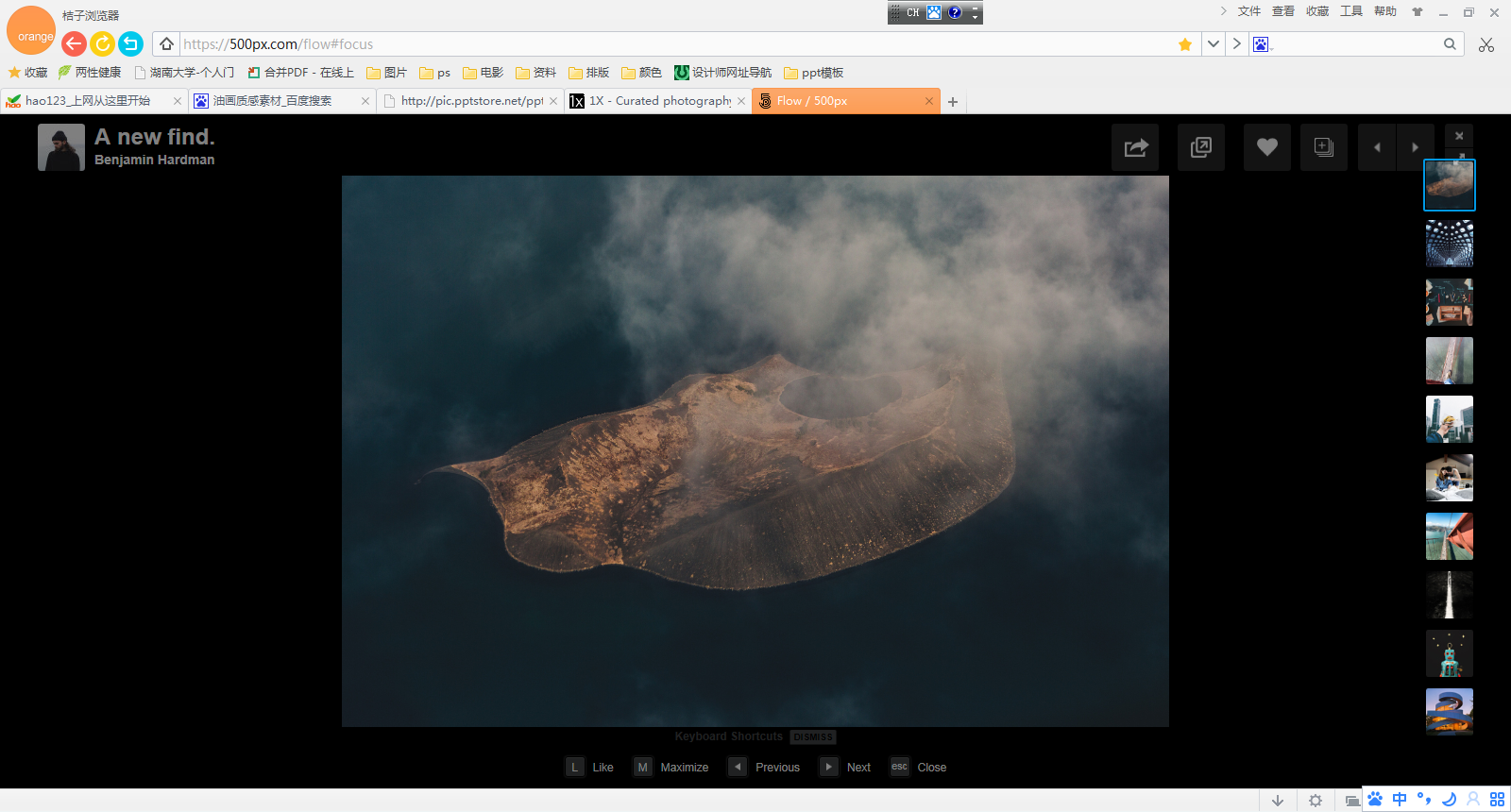 THANKS FOR WATCHING
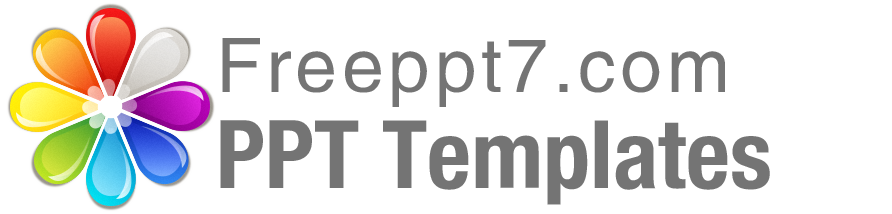 Best PPT templates for free download
Https://www.freeppt7.com